Наш любимый детский сад.
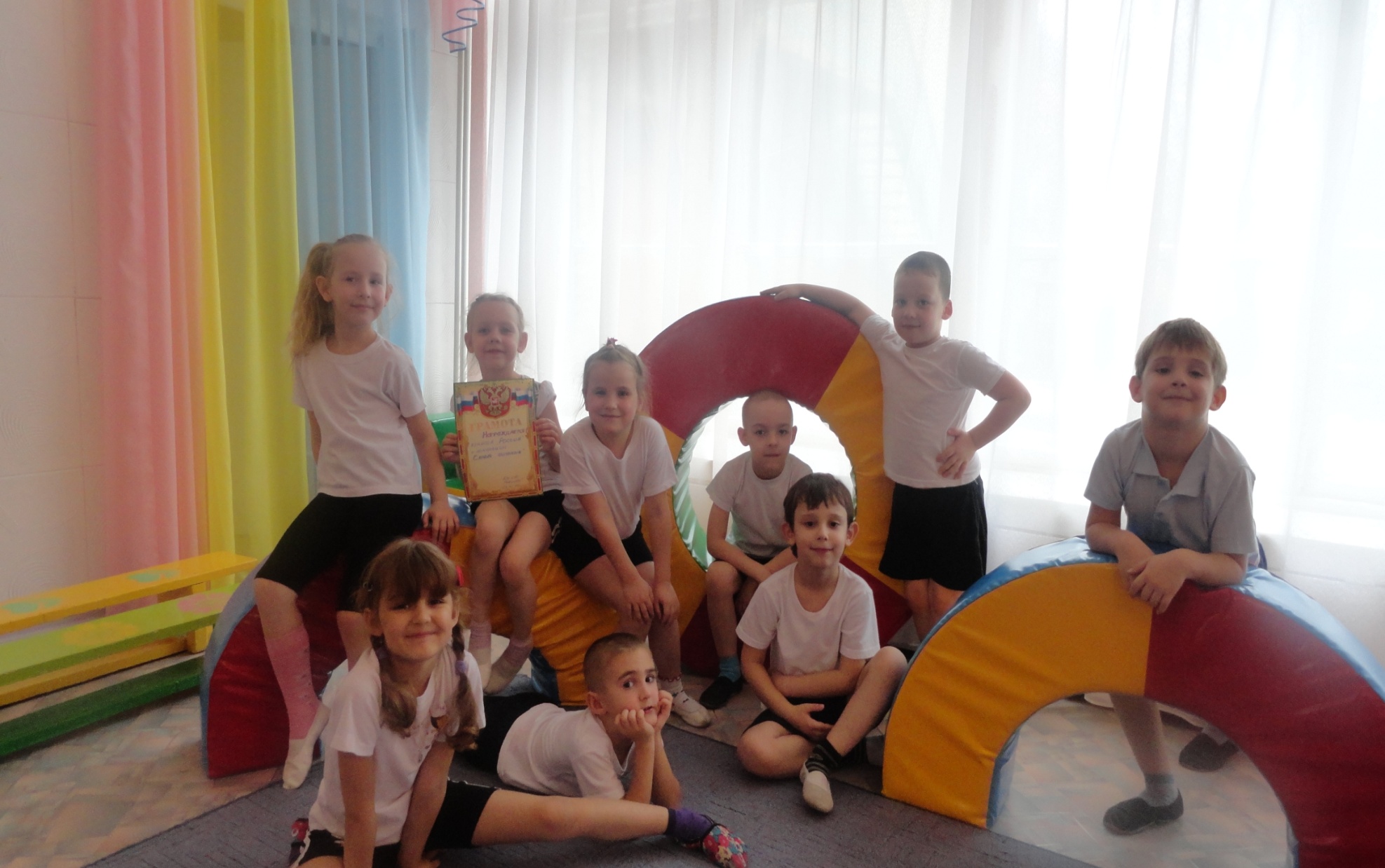 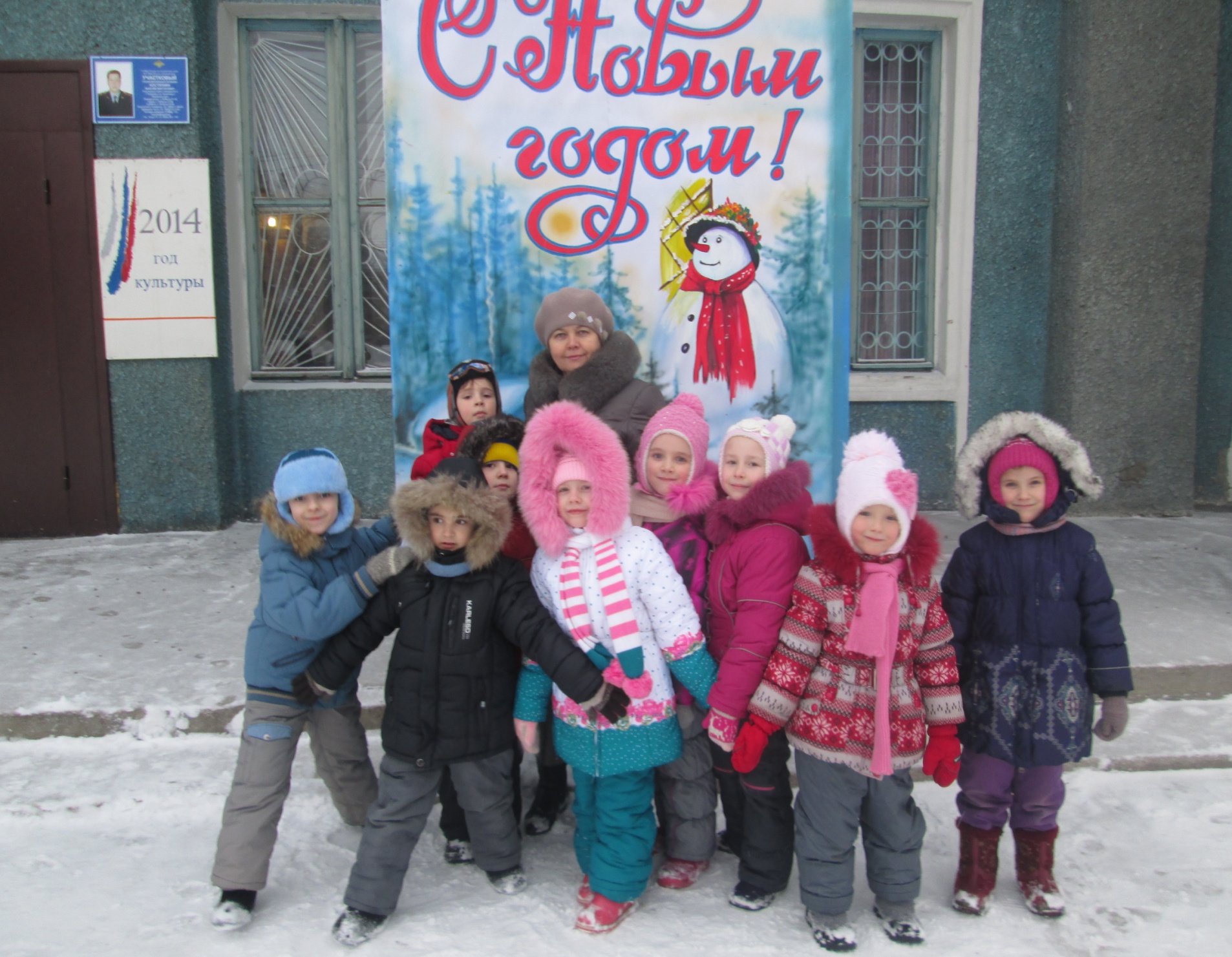 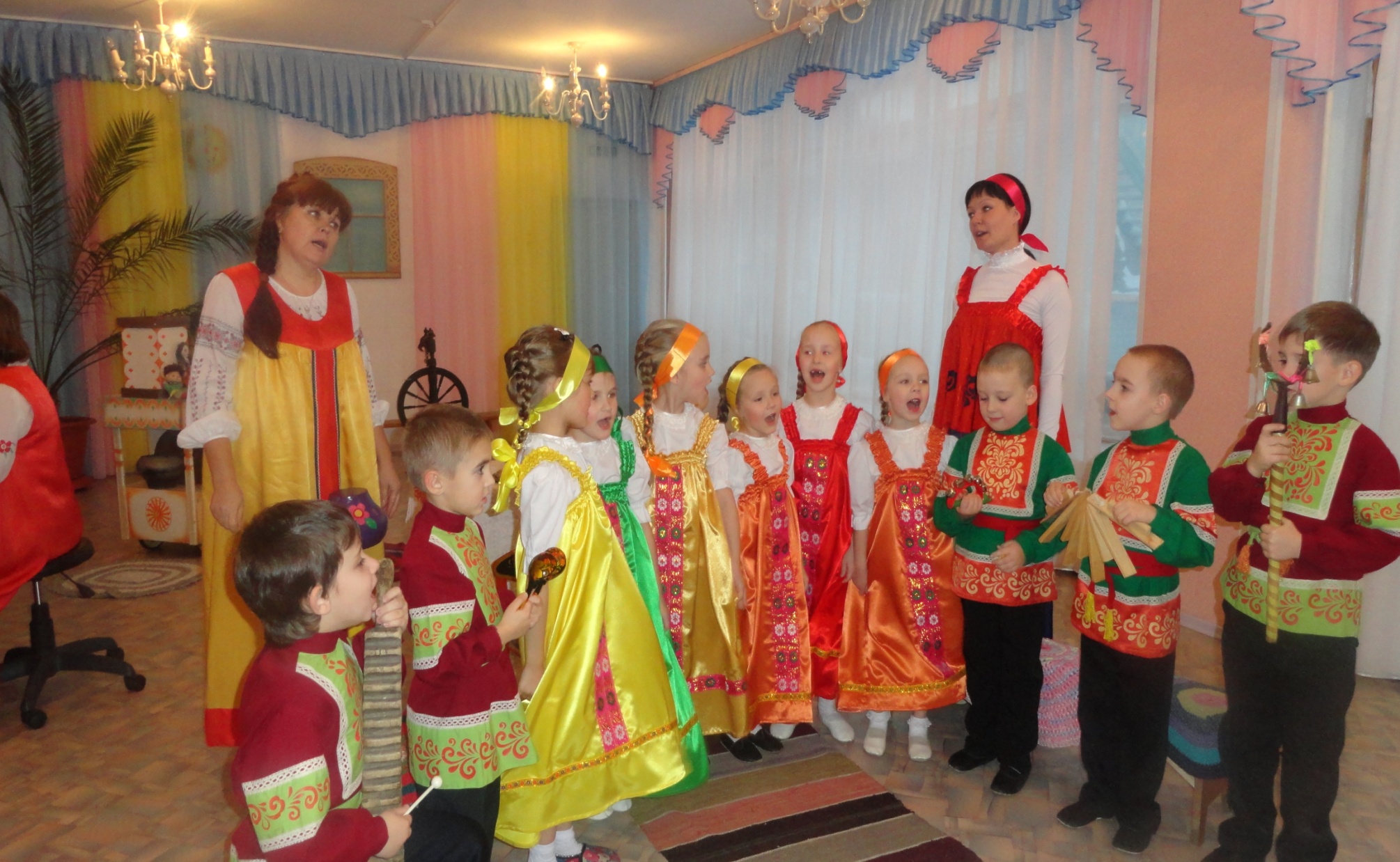 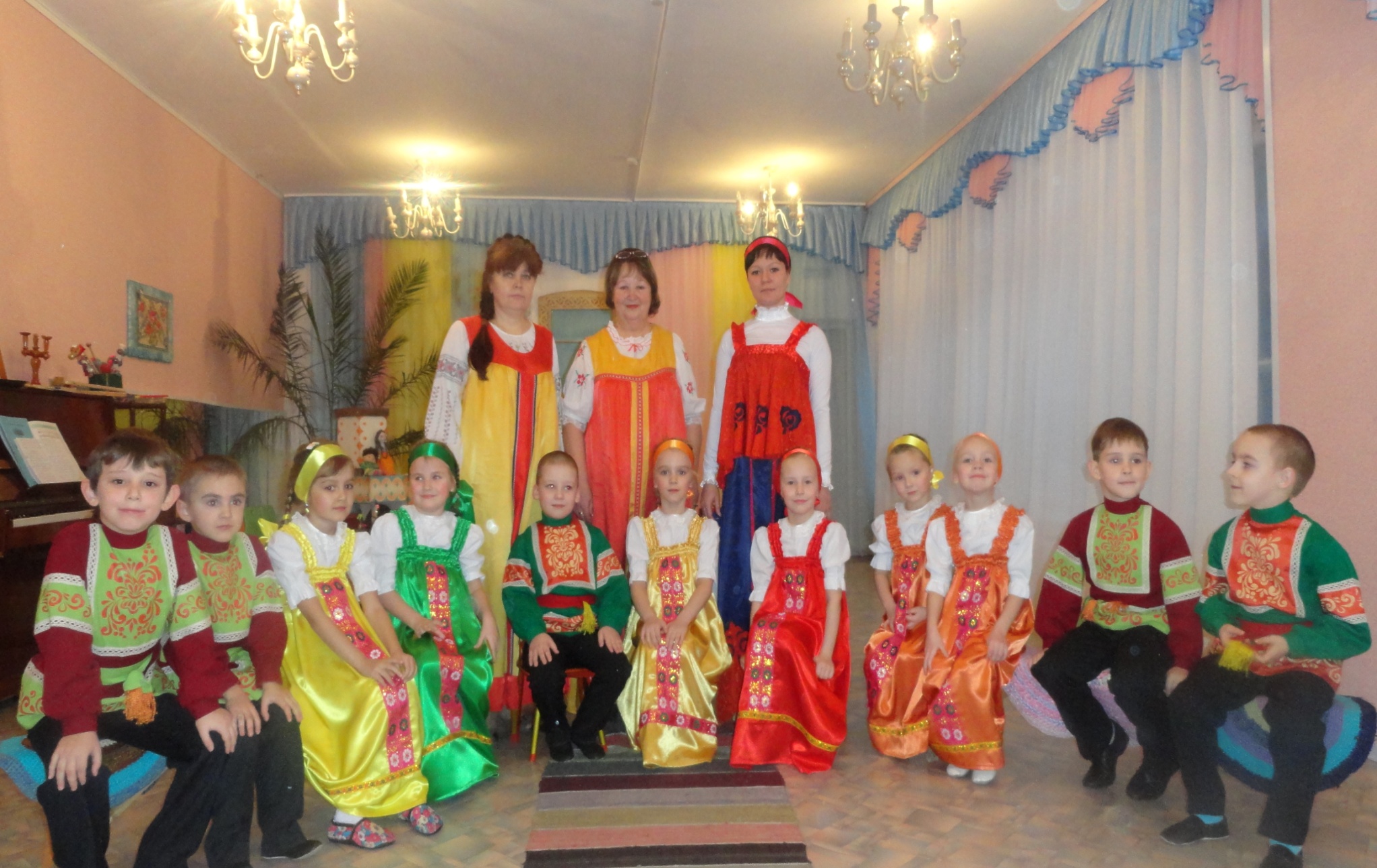 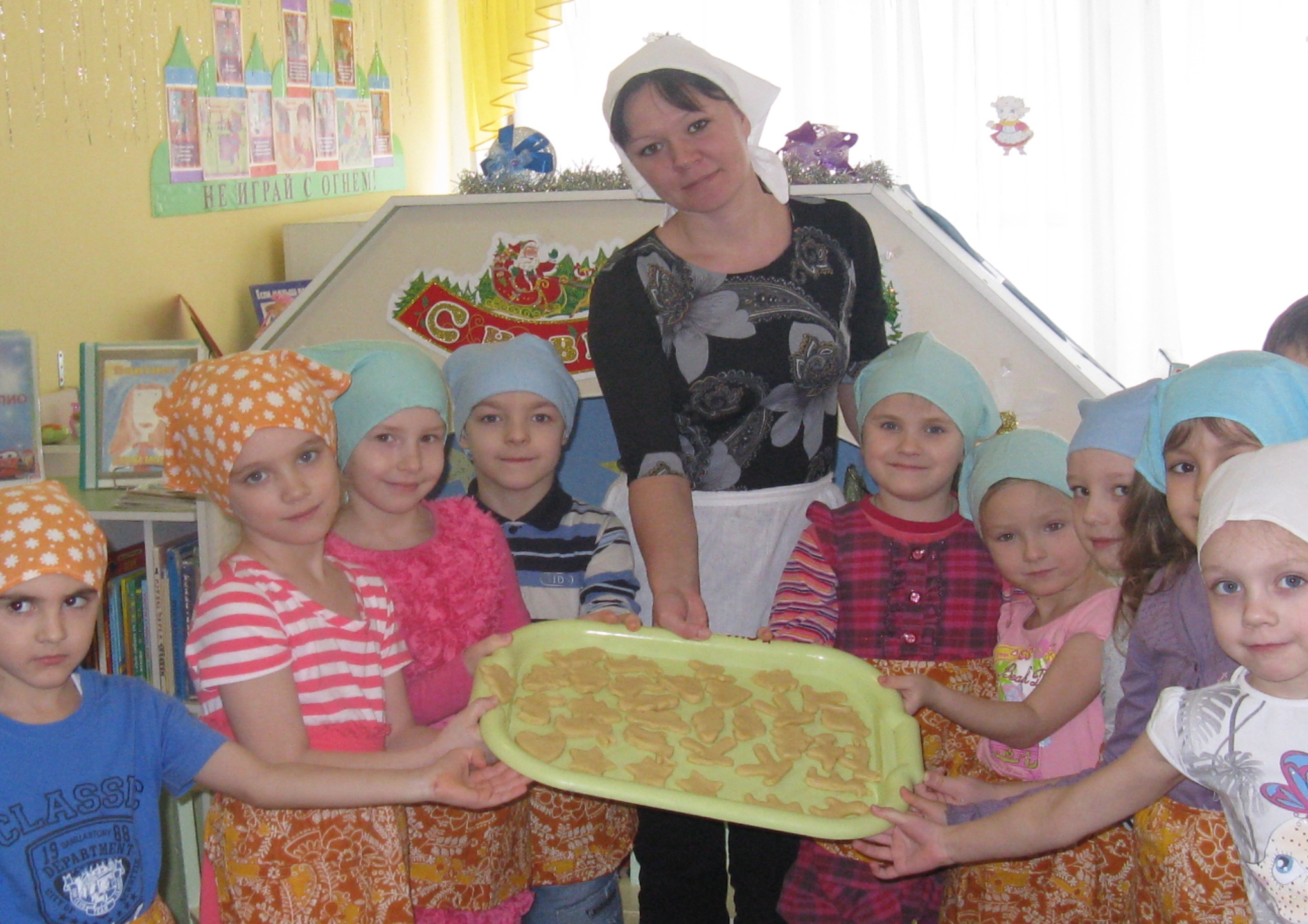 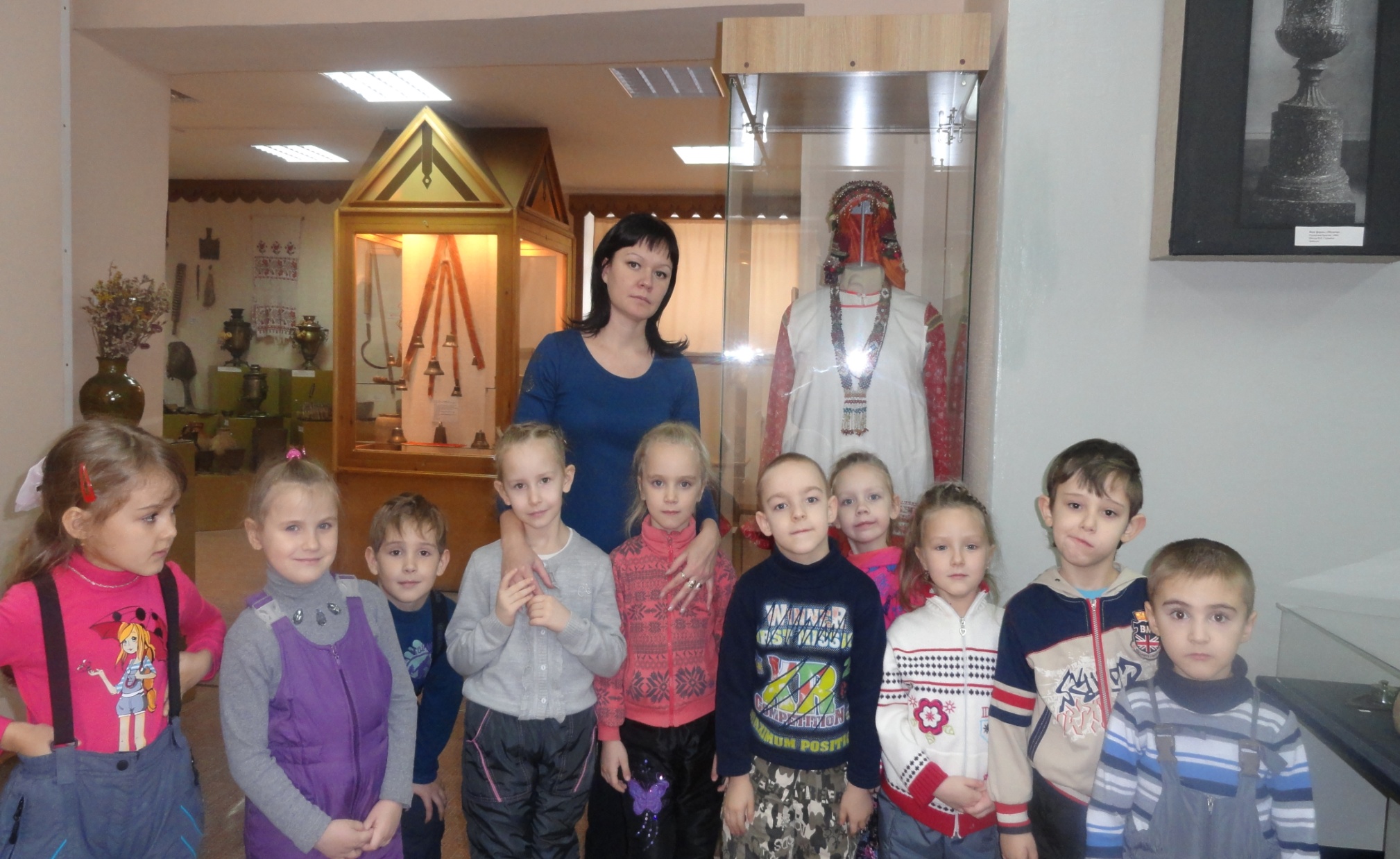 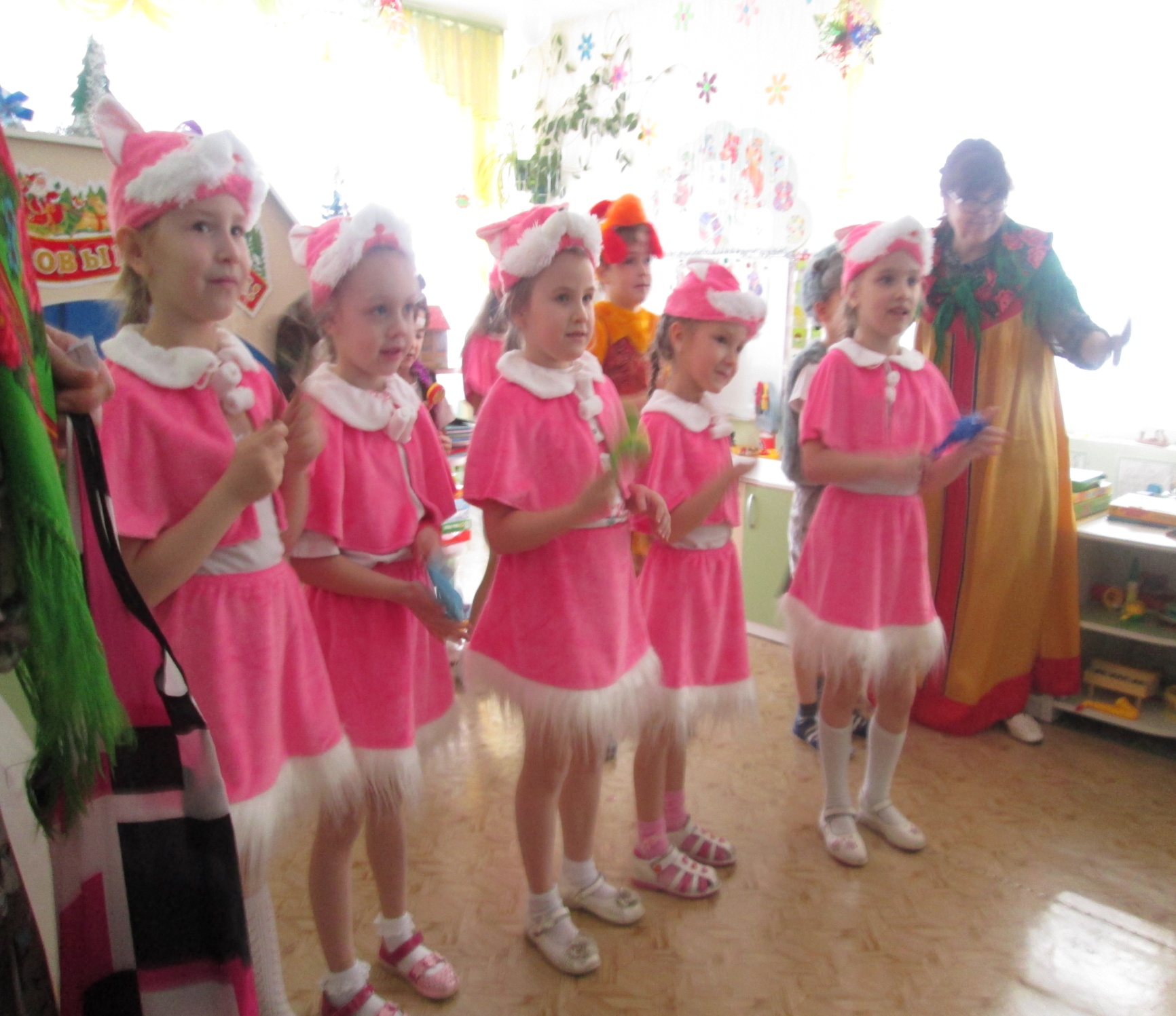 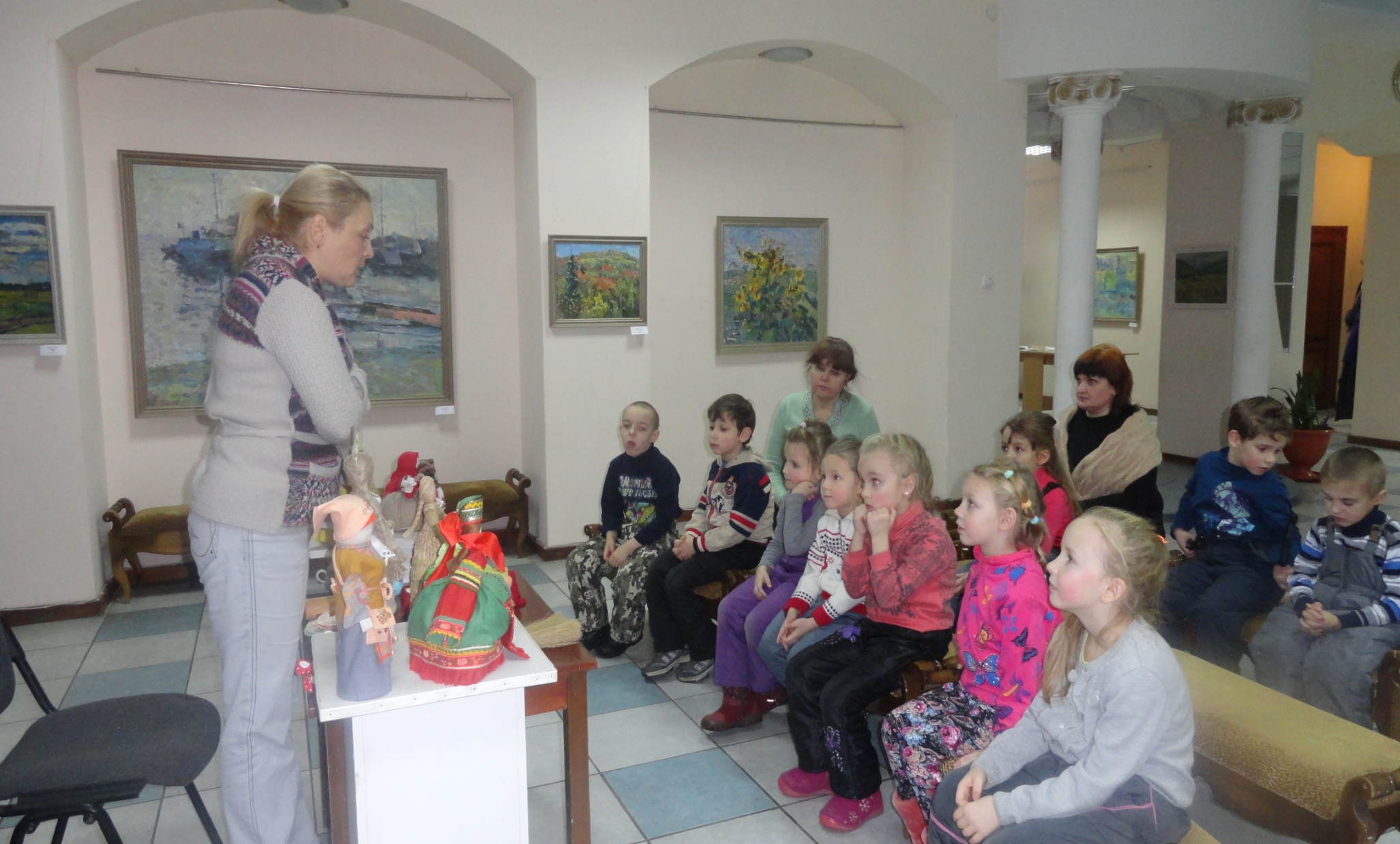 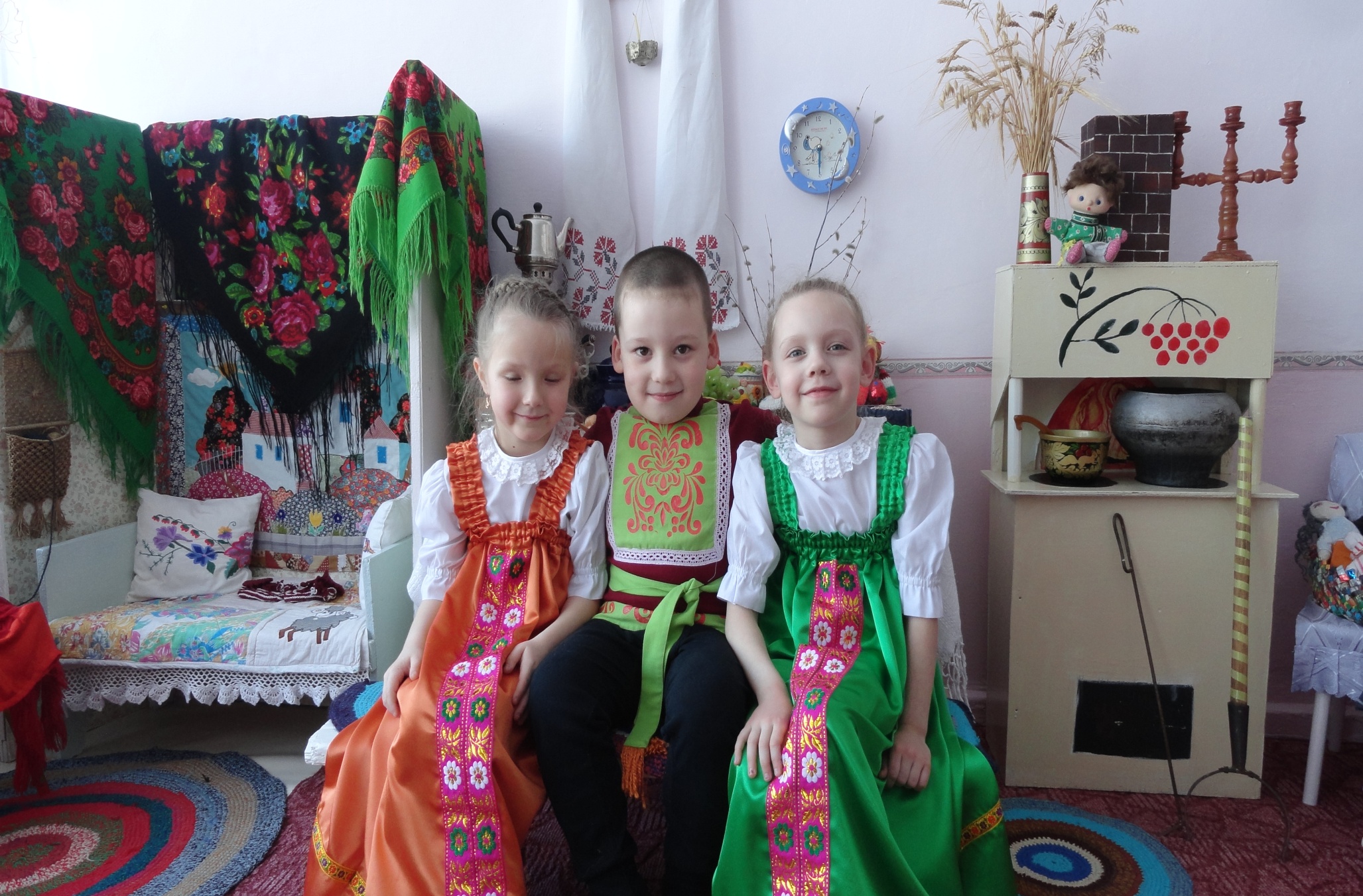 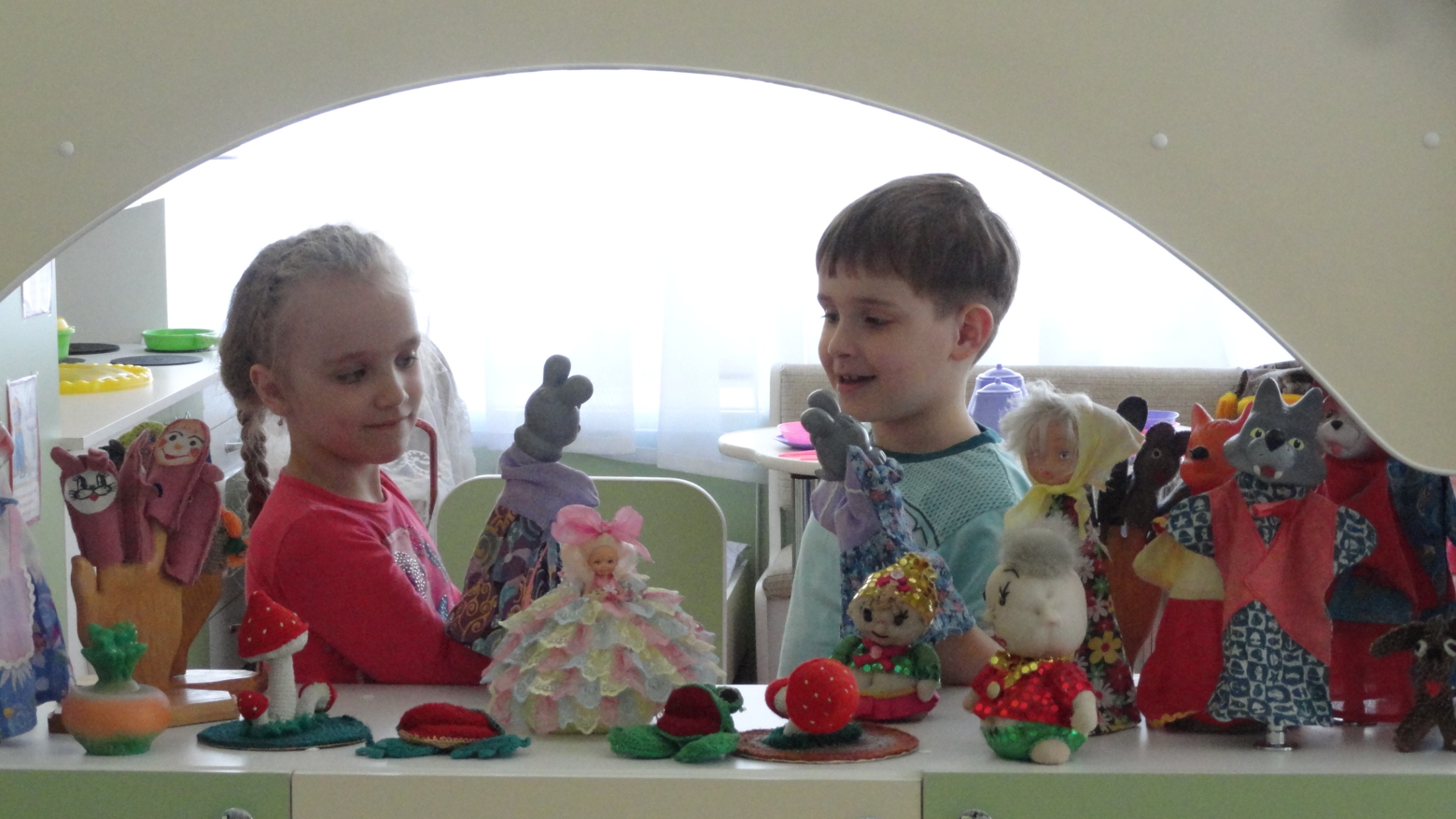